Library profile template
The position of images, headings and font size used in this template are just a suggestion. Have fun with it and change them as you see fit for your library.
Adding your logo and photo to the template
Double click on “Your logo here” or “Your picture here”.
Under the Picture Format tab, click Change Picture, then From a File.
Select your logo or picture form your files and click Insert.
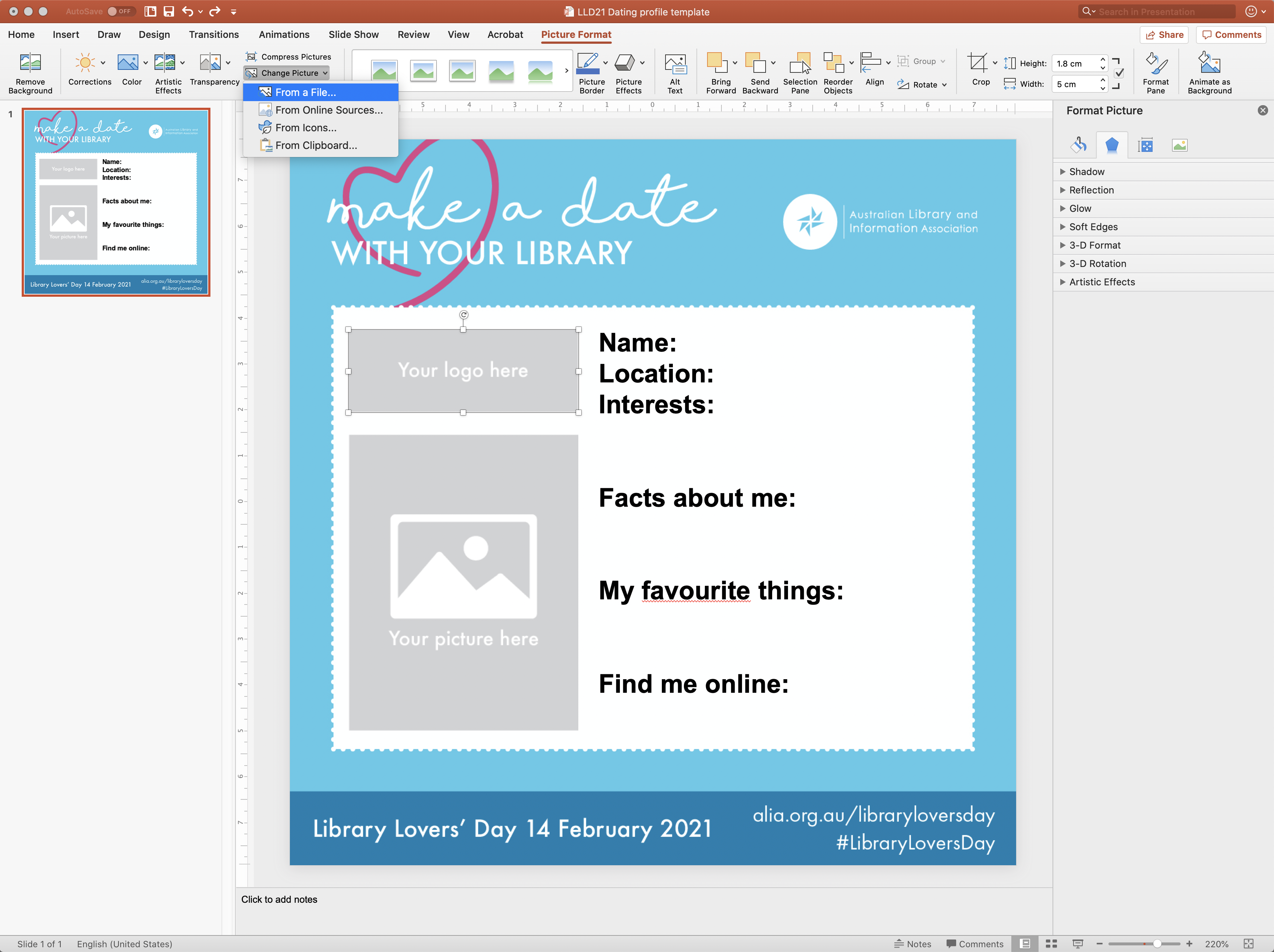 Adding text to the template
Click in the space next to “Name”, “Location”, “Interests” or any of the other headings and type your information.
Saving your image
Click File, then Save As.
From the Save As Type dropdown, select .jpg.
Name your file and choose an area to save it. Click Save.
PowerPoint will ask if you want to save the current slide or all slides in the presentation. Choose Current Slide Only.
Name: 
Location: 
Interests: 


Facts about me: 


My favourite things: 


Find me online:
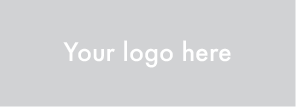 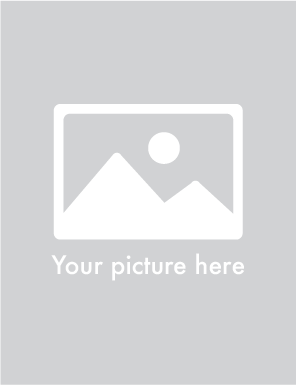